Monopulse radar sensor as a proof-of-concept for future miniaturized radar sensors fit for small satellites




January 2020
Objective of the activity
Design and prototyping of a monopulse radar sensor based on in-house developed MMICs that will be a proof-of-concept for a future portfolio of miniaturized and low-power radar sensors fit for the application in small satellites.
Main steps of the activity
The plan for the activity assumed the process to be divided into two major steps:

1. For the first iteration of the sensor a single TX channel, double RX channel miniature low-power monopulse FMCW radar was developed.

2. As a second iteration, a radar sensor with four RX channels was developed, which, through the use of the two-plane monopulse technique, gave the radar the full 3D capability.
Example applications
Due to the small size and low power consumption of the device, it can be integrated into many devices. For example:

1. CubeSat payload for debris detection, formation flying or docking.

2. Drone sense and avoid system.

3. Perimeter security.
SIRC’s in-house developed MMICs
“TX2”: VCO with two buffered outputs and integrated divide-by-8 output
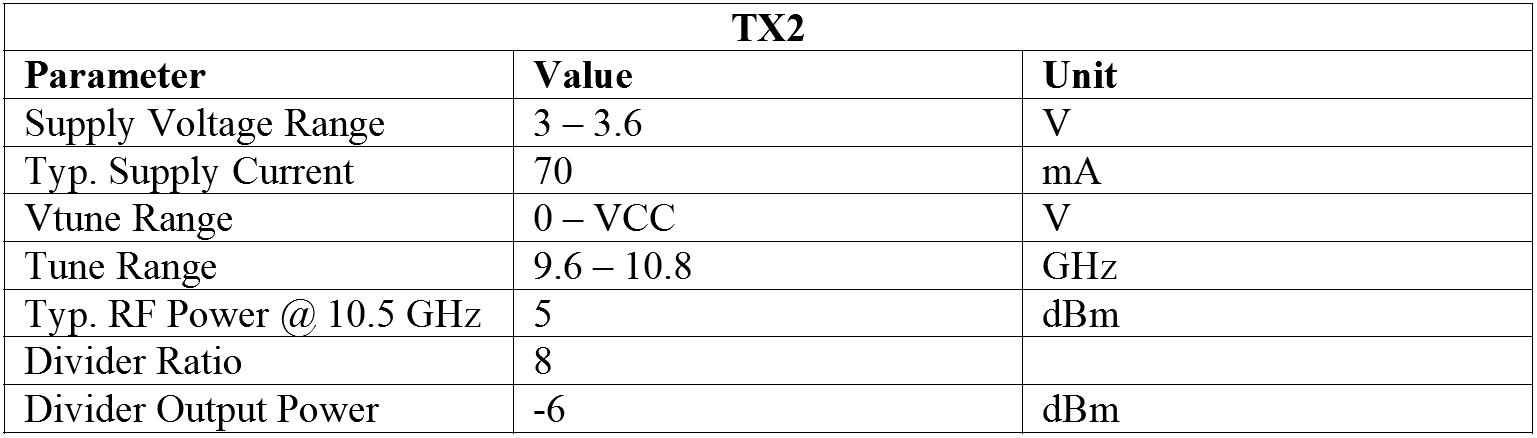 SIRC’s in-house developed MMICs
“RX2”: Two channel downconversion I/Q mixer with LNA and differential IF outputs
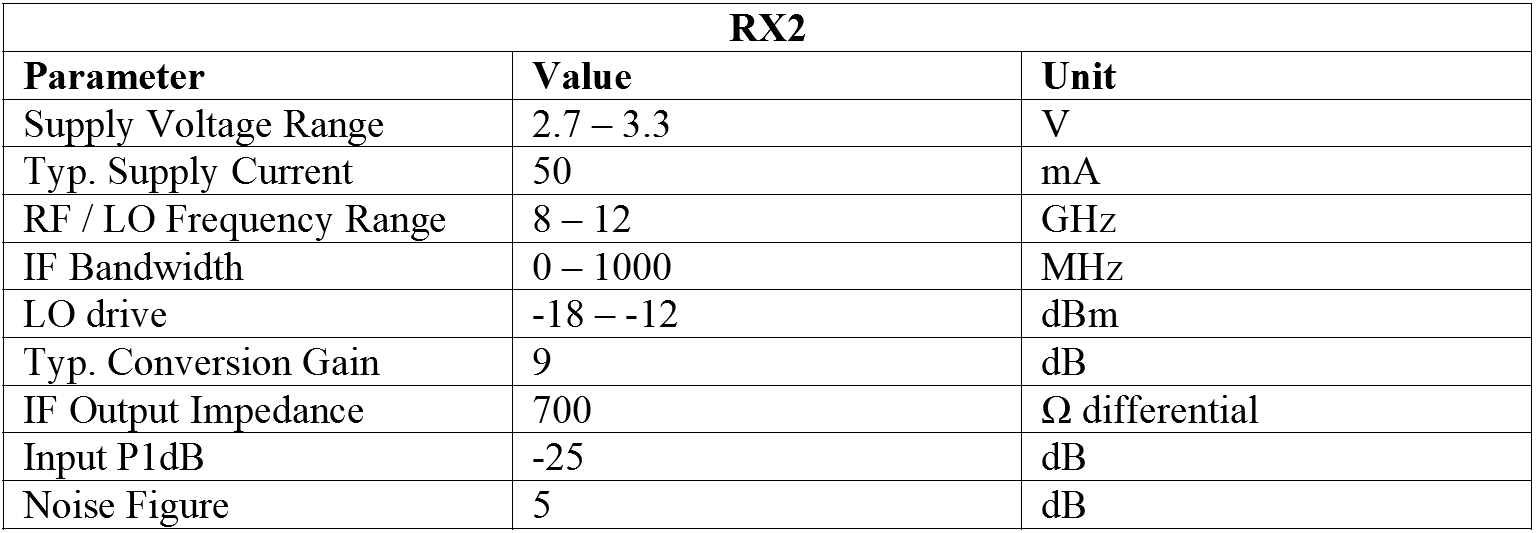 Bare die bonded to PCB
Laboratory tests: bare die bonded to PCB for tests
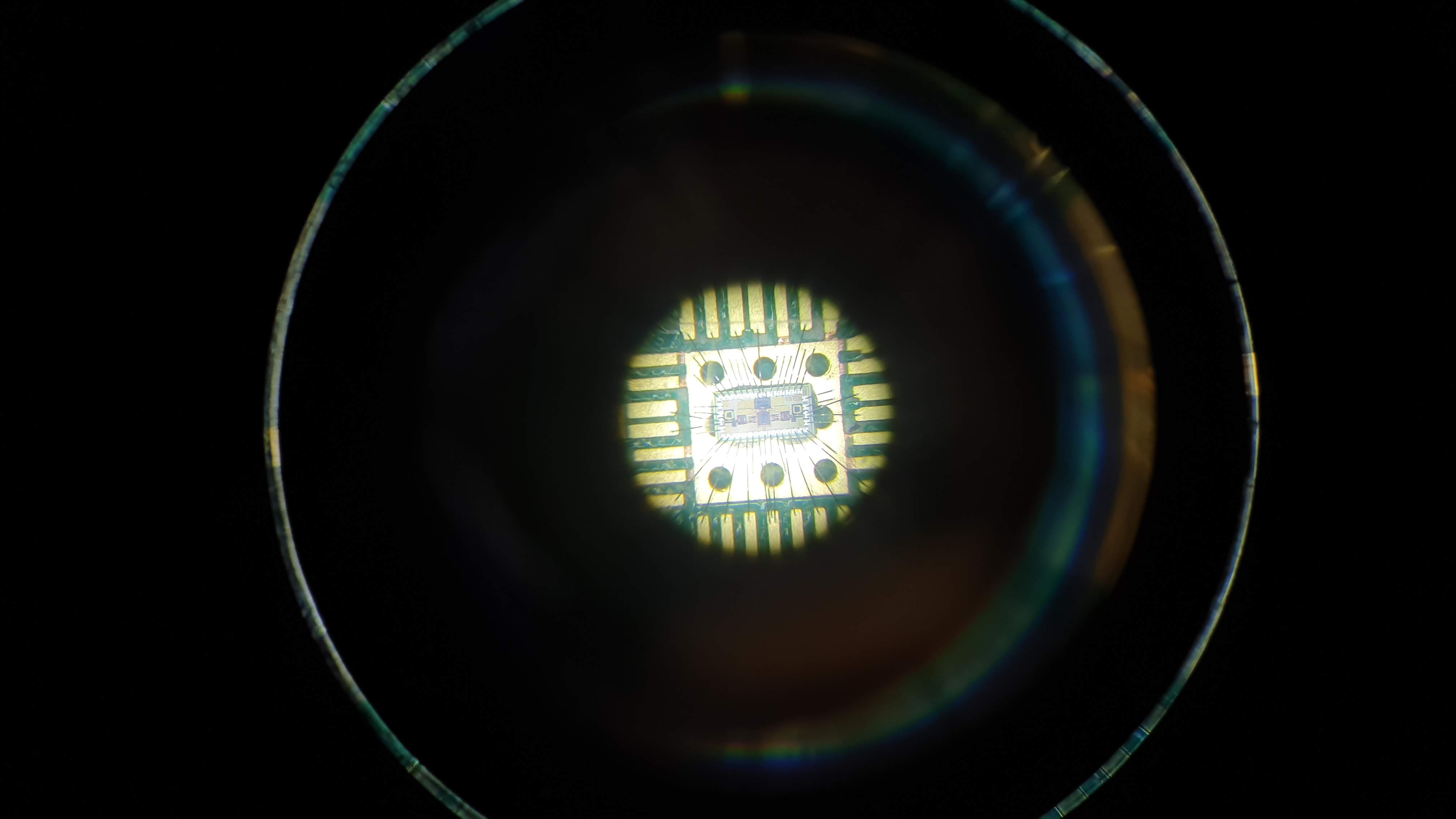 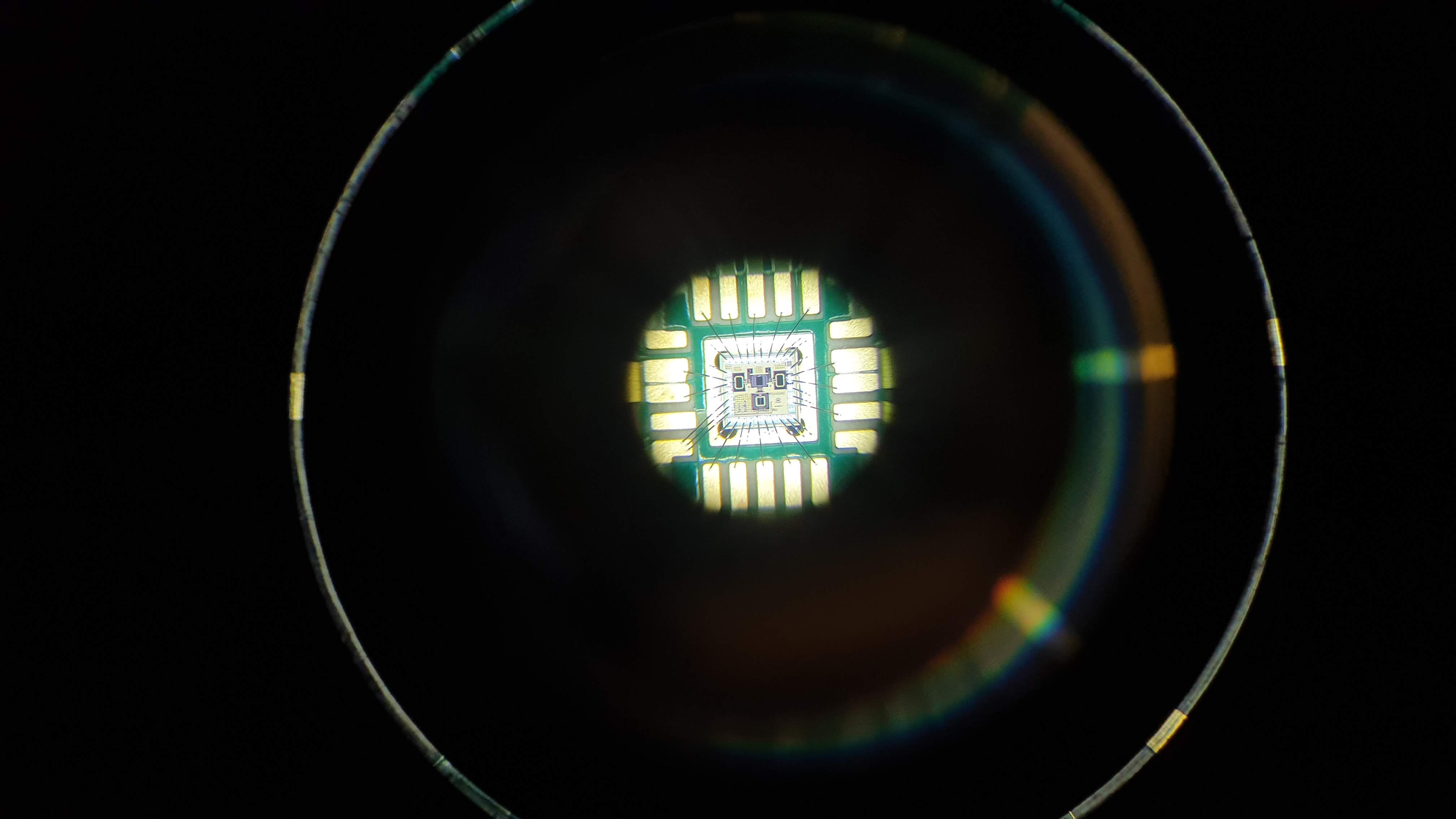 RX2
TX2
First iteration of the sensor
Block diagram of the first version of the radar sensor:
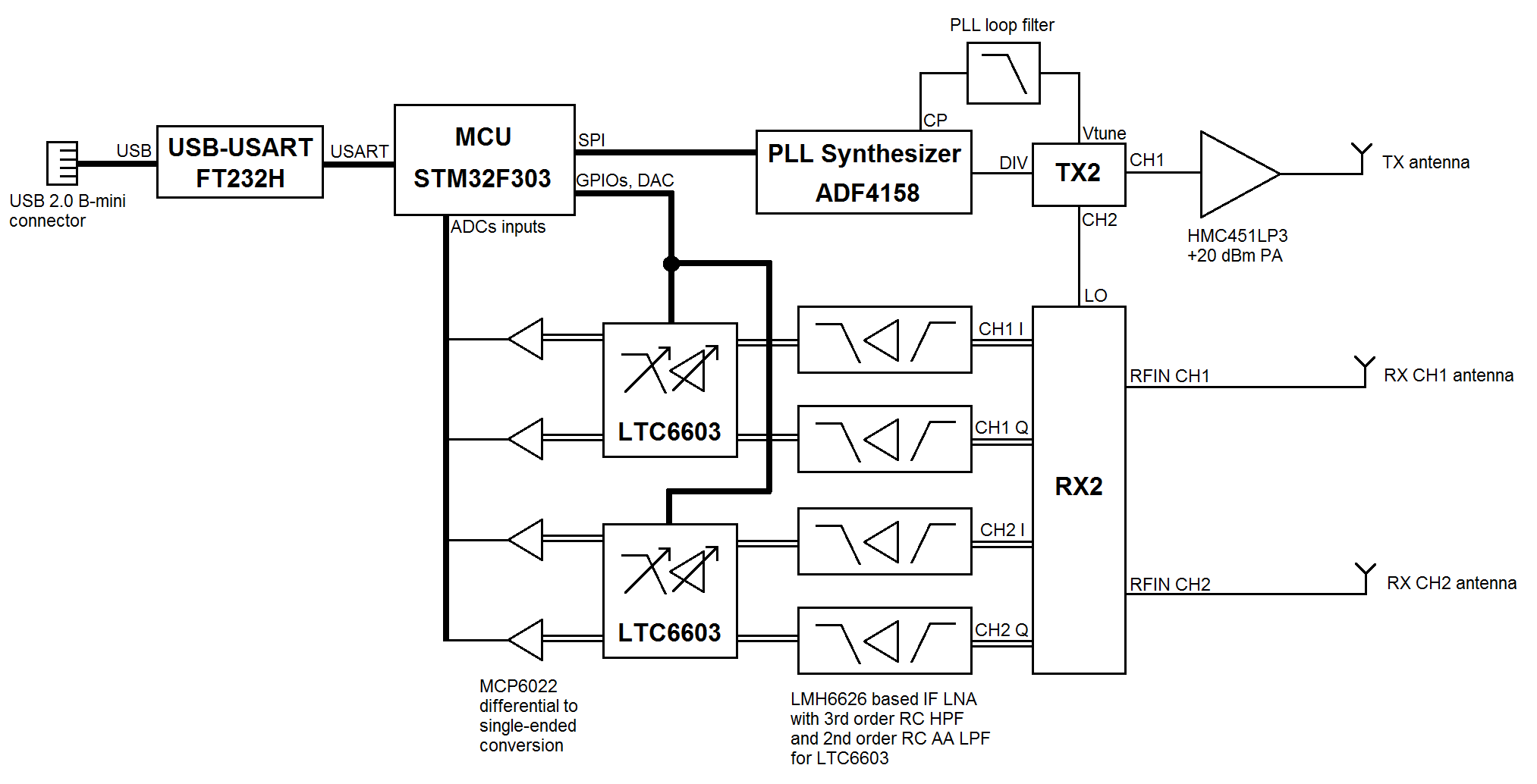 DSP algorithm
The radar signal processing algorithm is fully coherent for maximum sensor sensitivity and is based on a set of consecutive Fast Fourier Transforms (FFT). Afterwards, CFAR detection algorithms are implemented and the target’s Angle of Arrival (AoA) is calculated using the monopulse method.
First iteration of the sensor
Variants of the antennas developed for the radar:
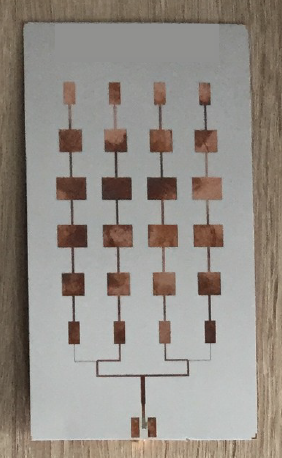 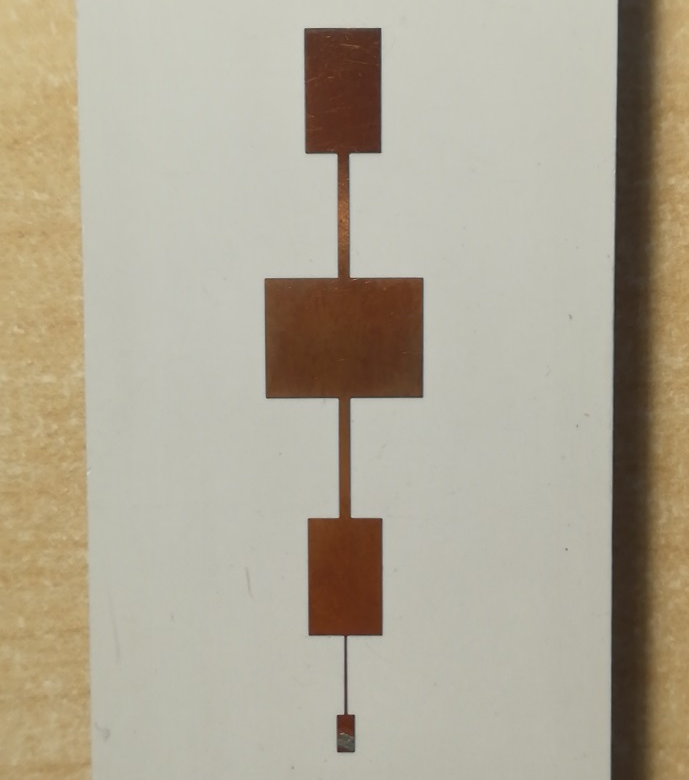 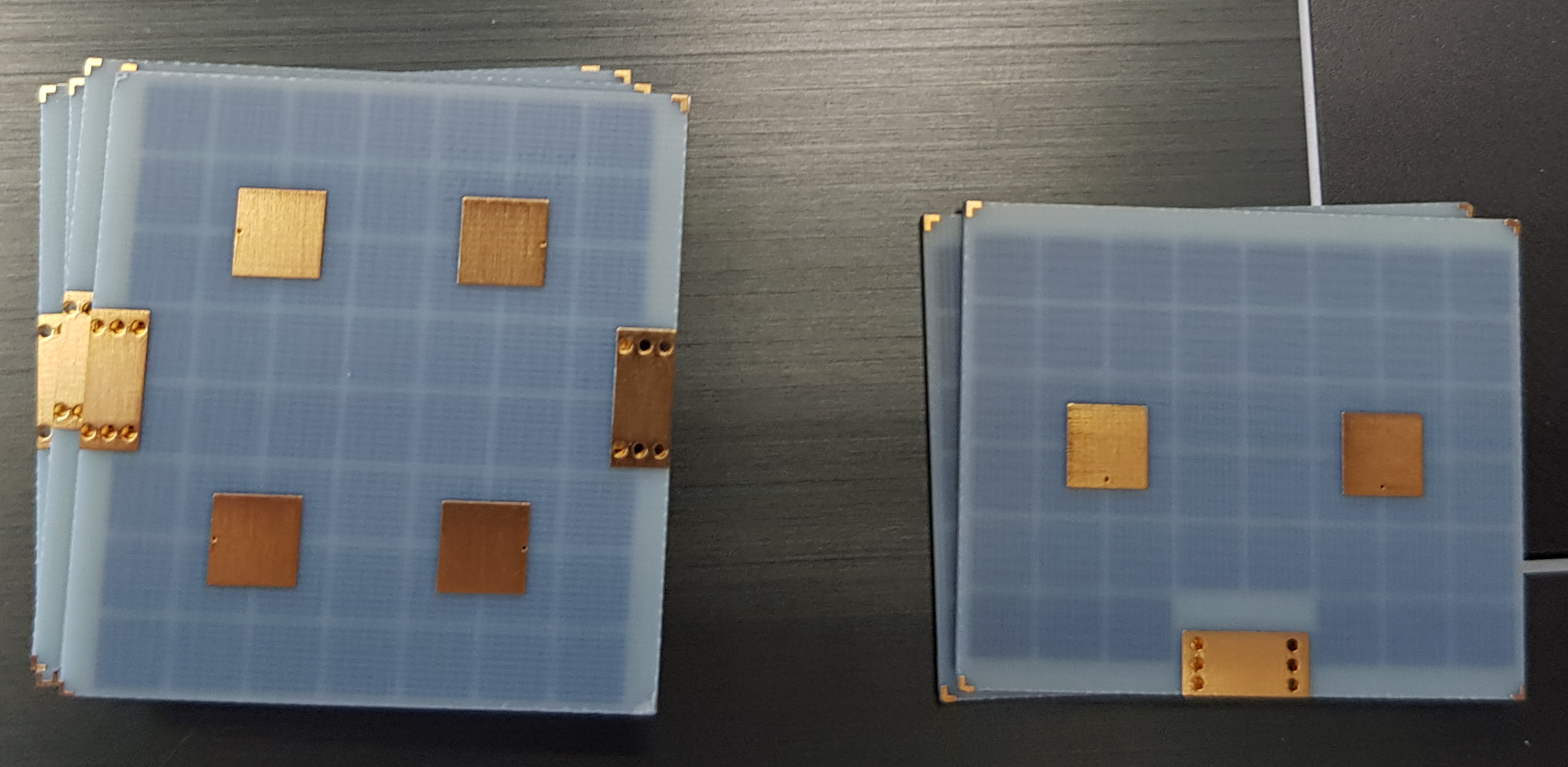 First iteration of the sensor
Radar functional limits for all the devised radar operating parameters (ramp frequency span, ramp duration, utilised antenna type, IF sampling frequency, etc.) configurations:
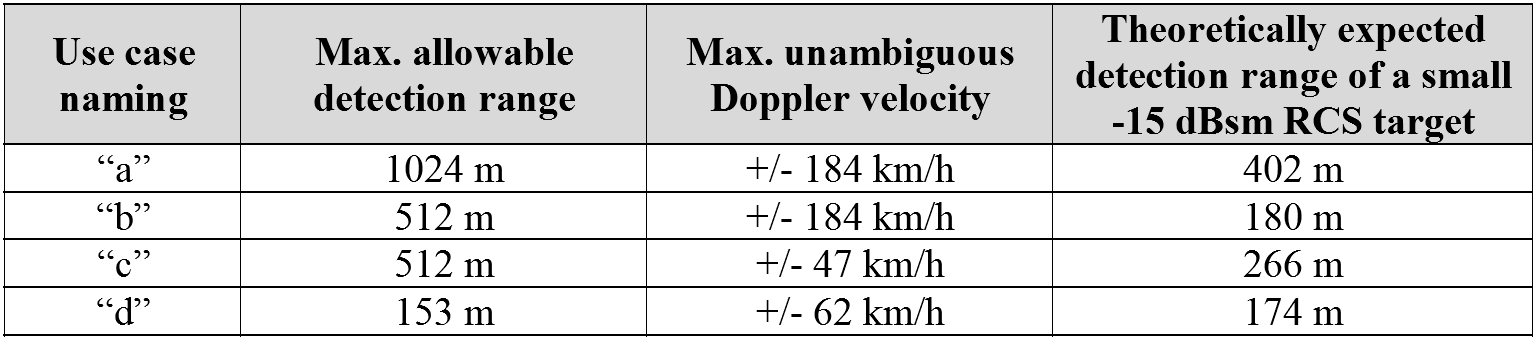 First iteration of the sensor
Photograph of a fully assembled first prototype of the radar sensor:
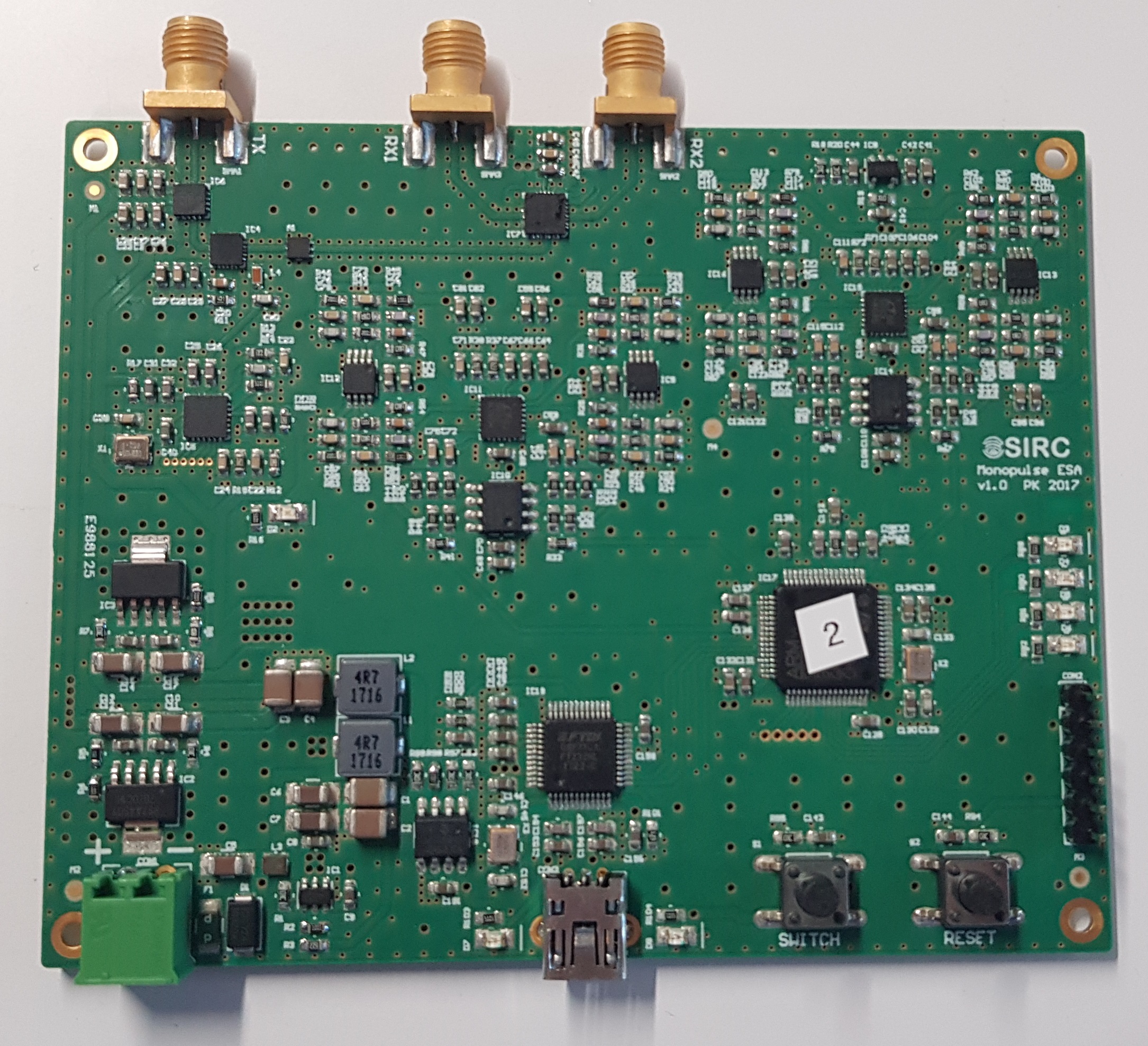 First iteration of the sensor
Laboratory tests:  Time-domain real-time spectrum analysis of the radar TX signal during normal FMCW operation
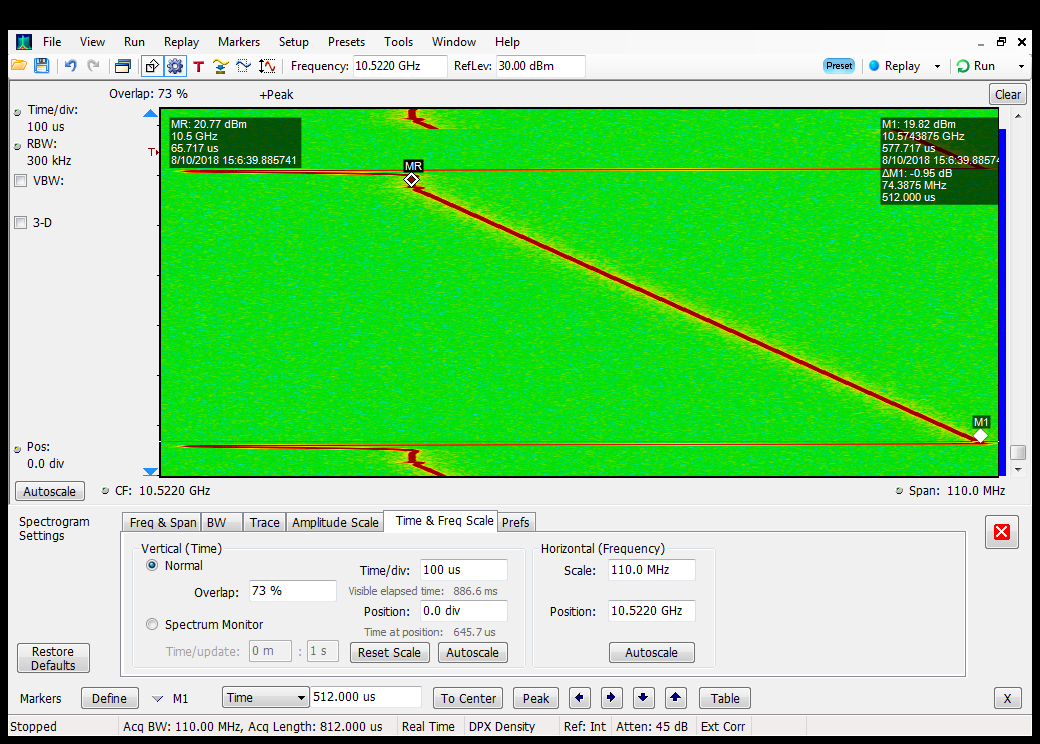 First iteration of the sensor
Field tests:  Photographs of the antenna setups
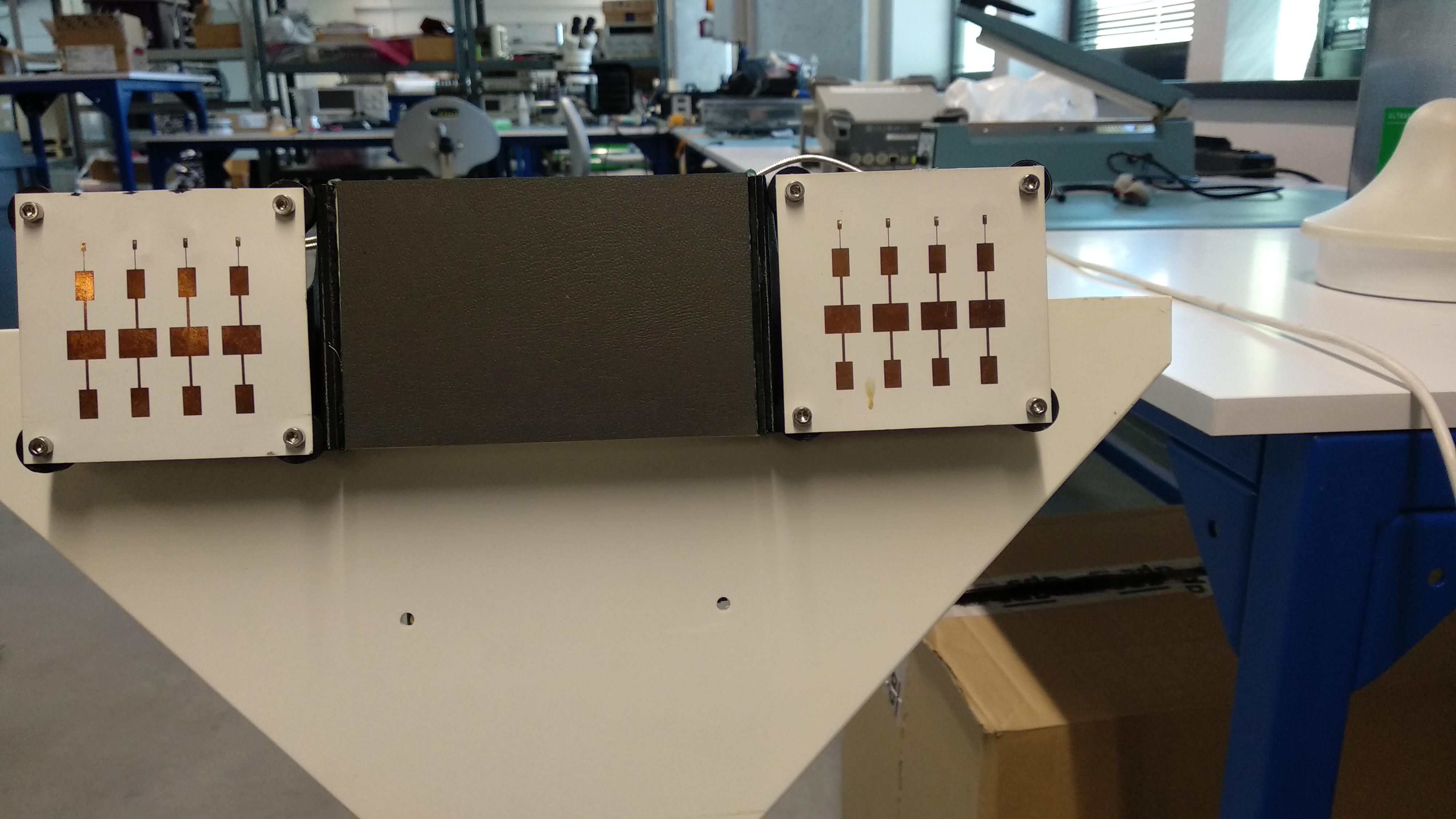 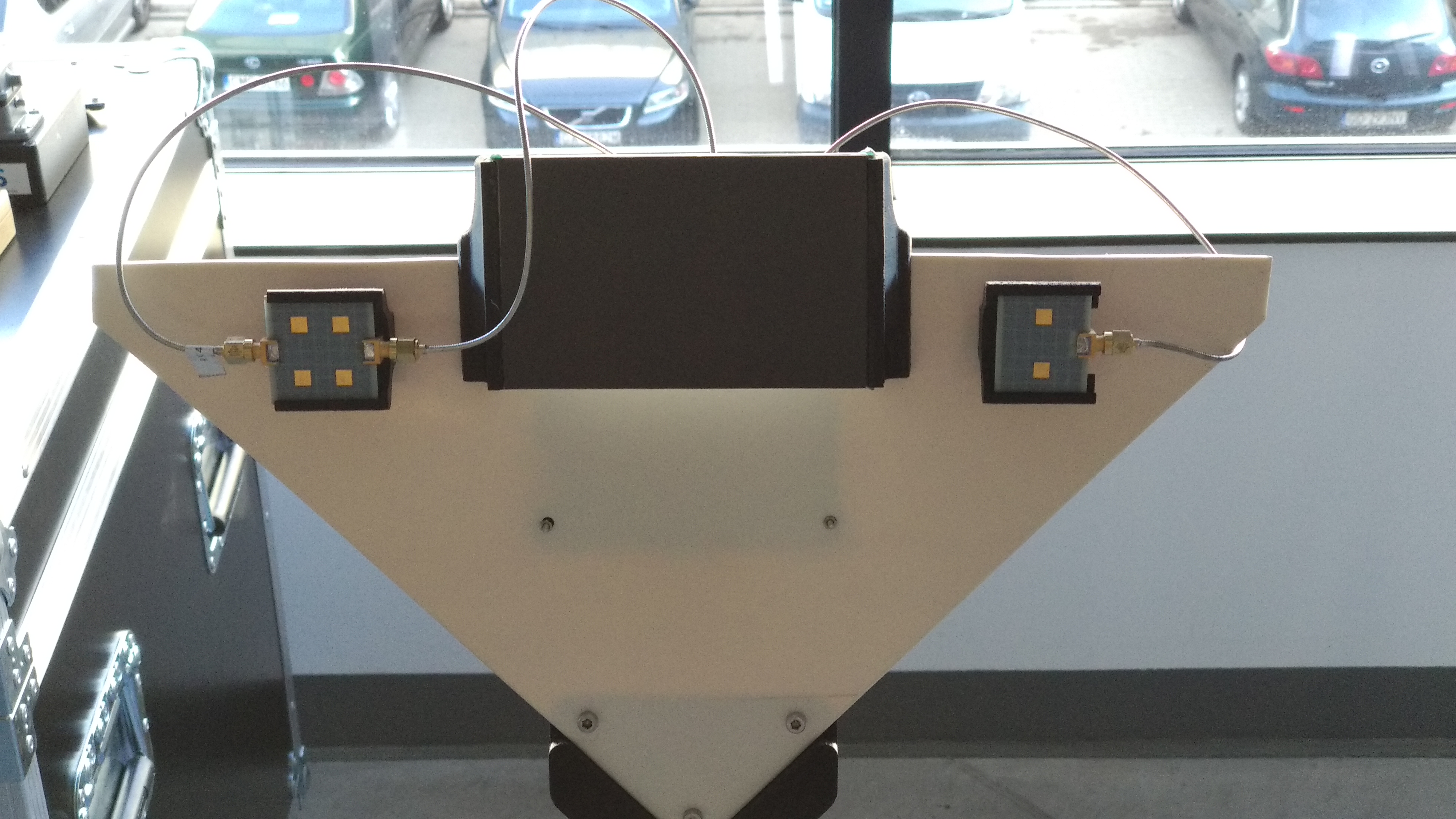 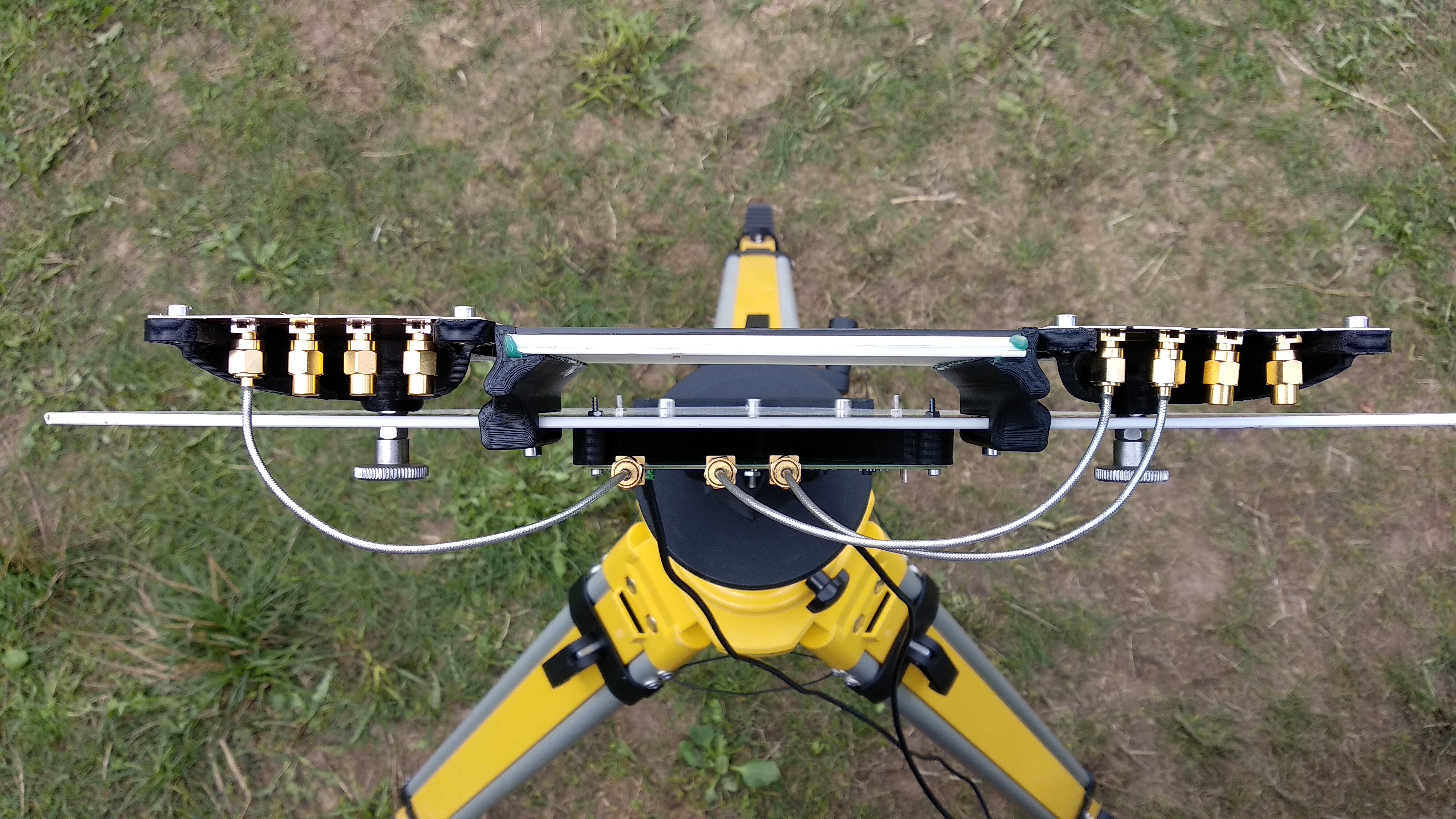 First iteration of the sensor
Field tests:  Exemplary results of the radar’s detection of a small UAV - DJI Phantom 4
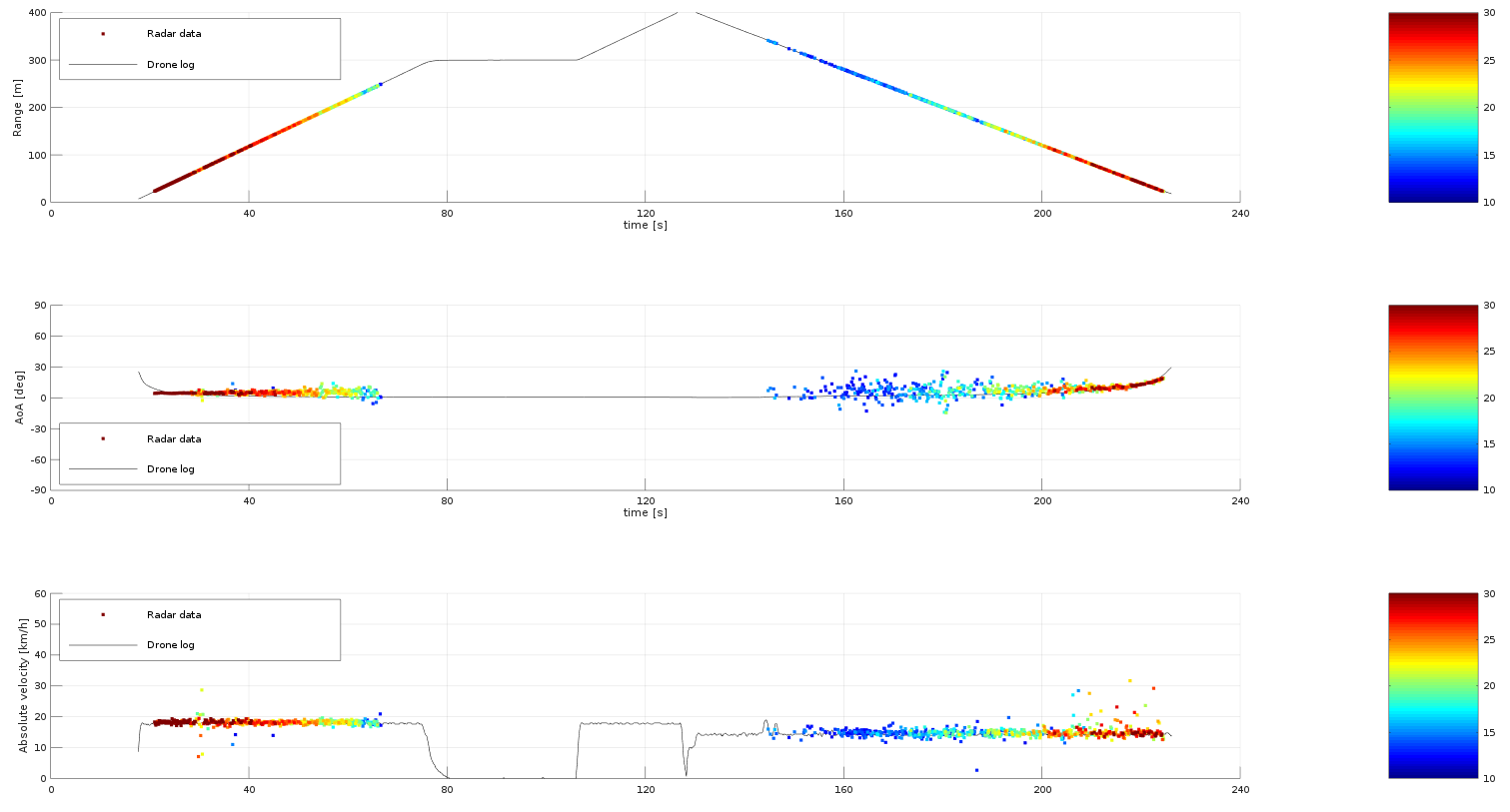 First iteration of the sensor
Brief evaluation of the first prototype of the radar sensor by the comparison tables: 

Laboratory measurements:





Field testing results:
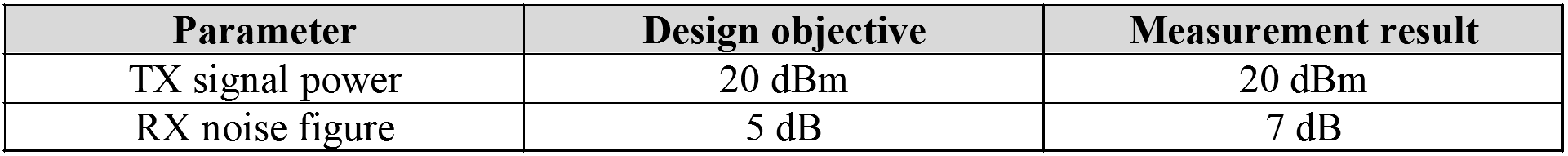 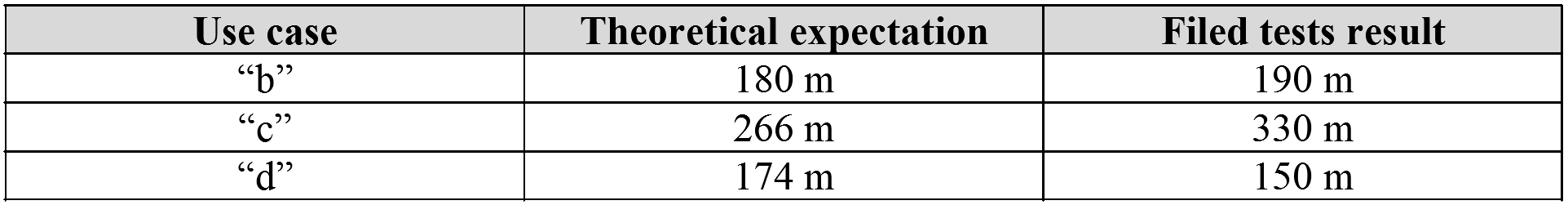 Final version of the radar sensor
The first prototype has been declared successful, thus according to the plan of the activity the final version of the radar sensor was a four RX channel design.

Apart from the doubling of the radar’s RX channels some other modifications to the radar electronics has been devised, with the most significant change being MCU replacement with a model that potentially could handle all the developed DSP procedures at real-time.
Final version of the radar sensor
Block diagram of the designed final version of the radar sensor:
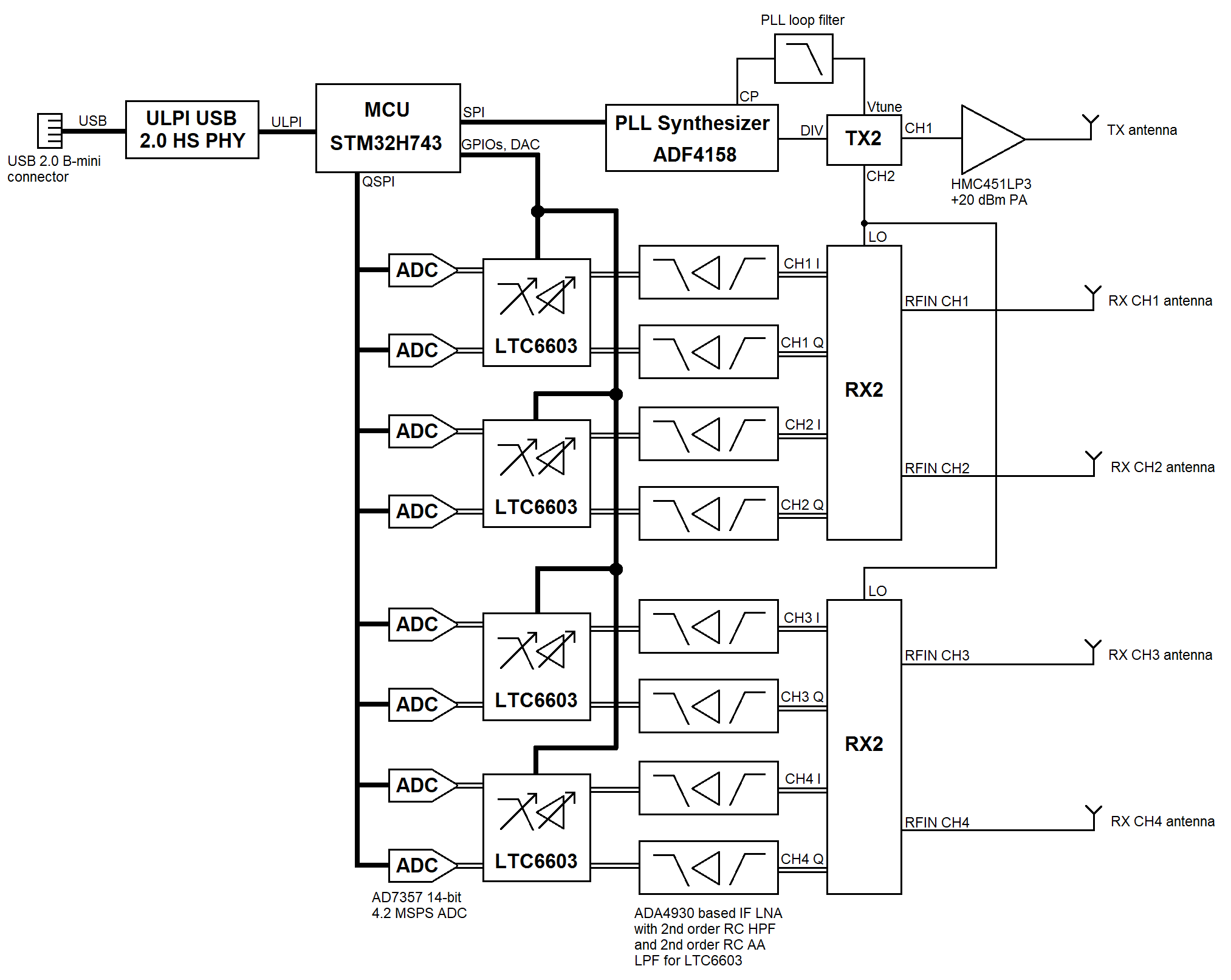 Final version of the sensor
Photograph of a fully assembled final prototype of the radar sensor:
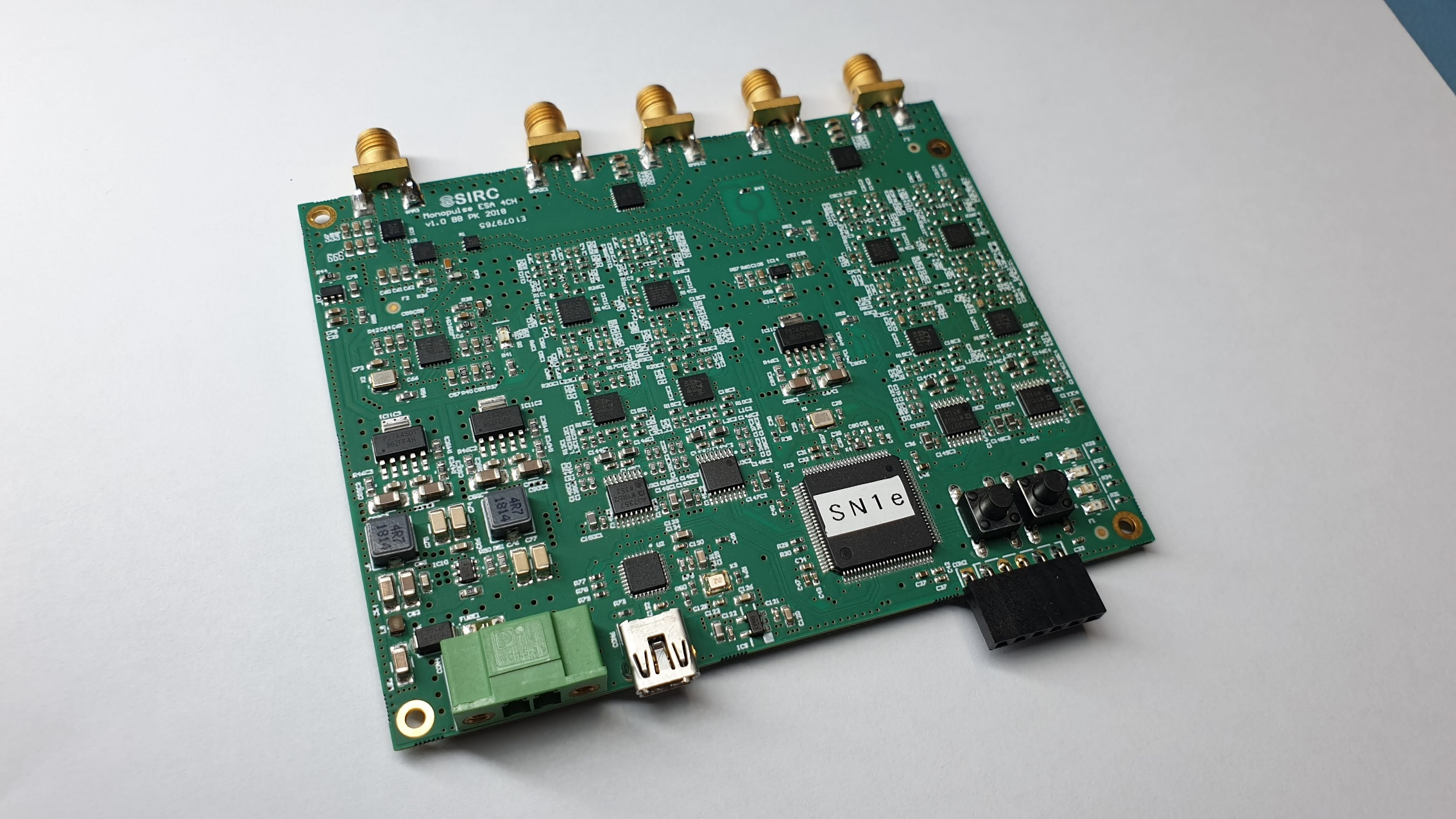 Final version of the sensor
Photograph of a fully assembled final prototype of the radar sensor:
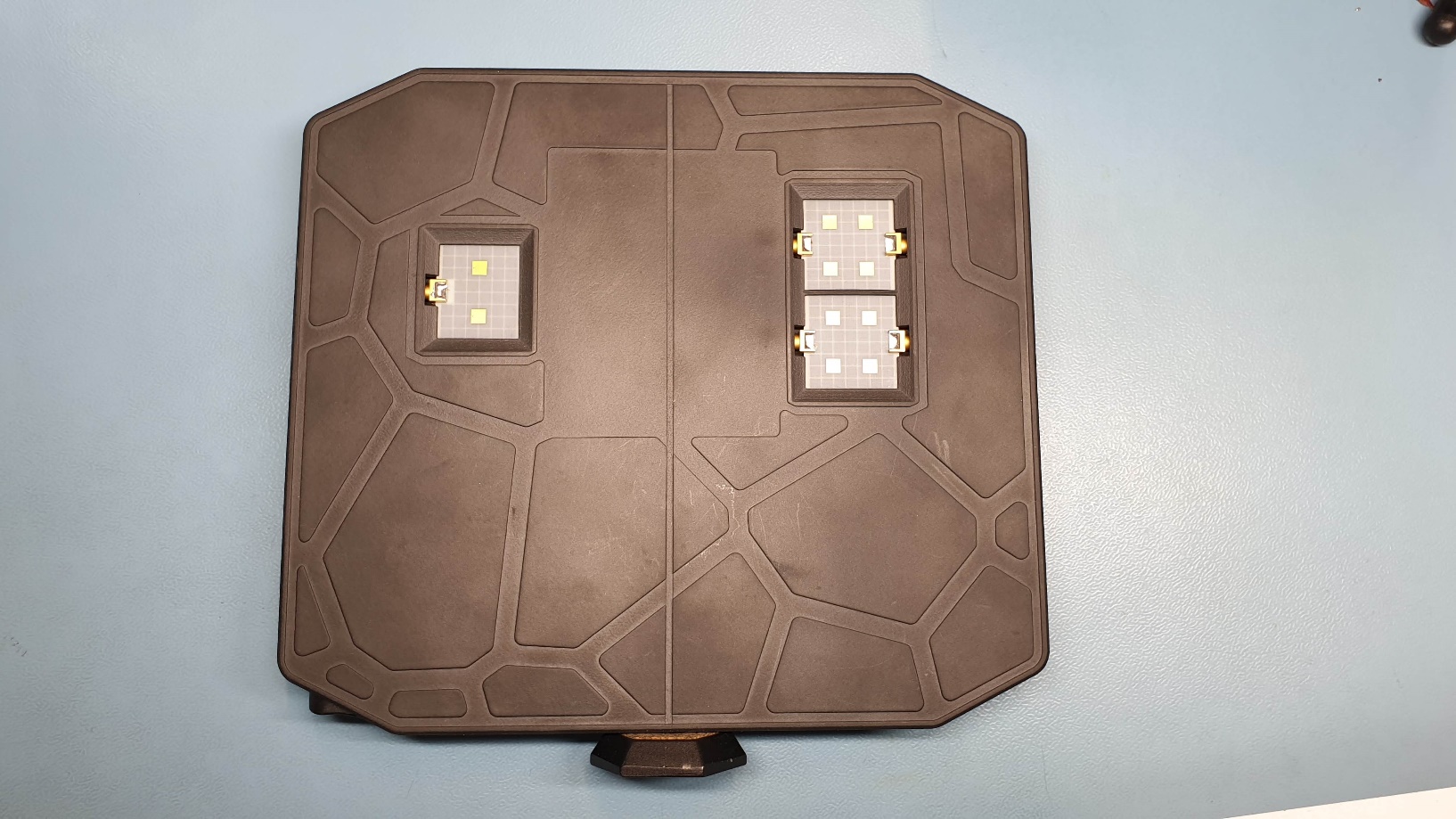 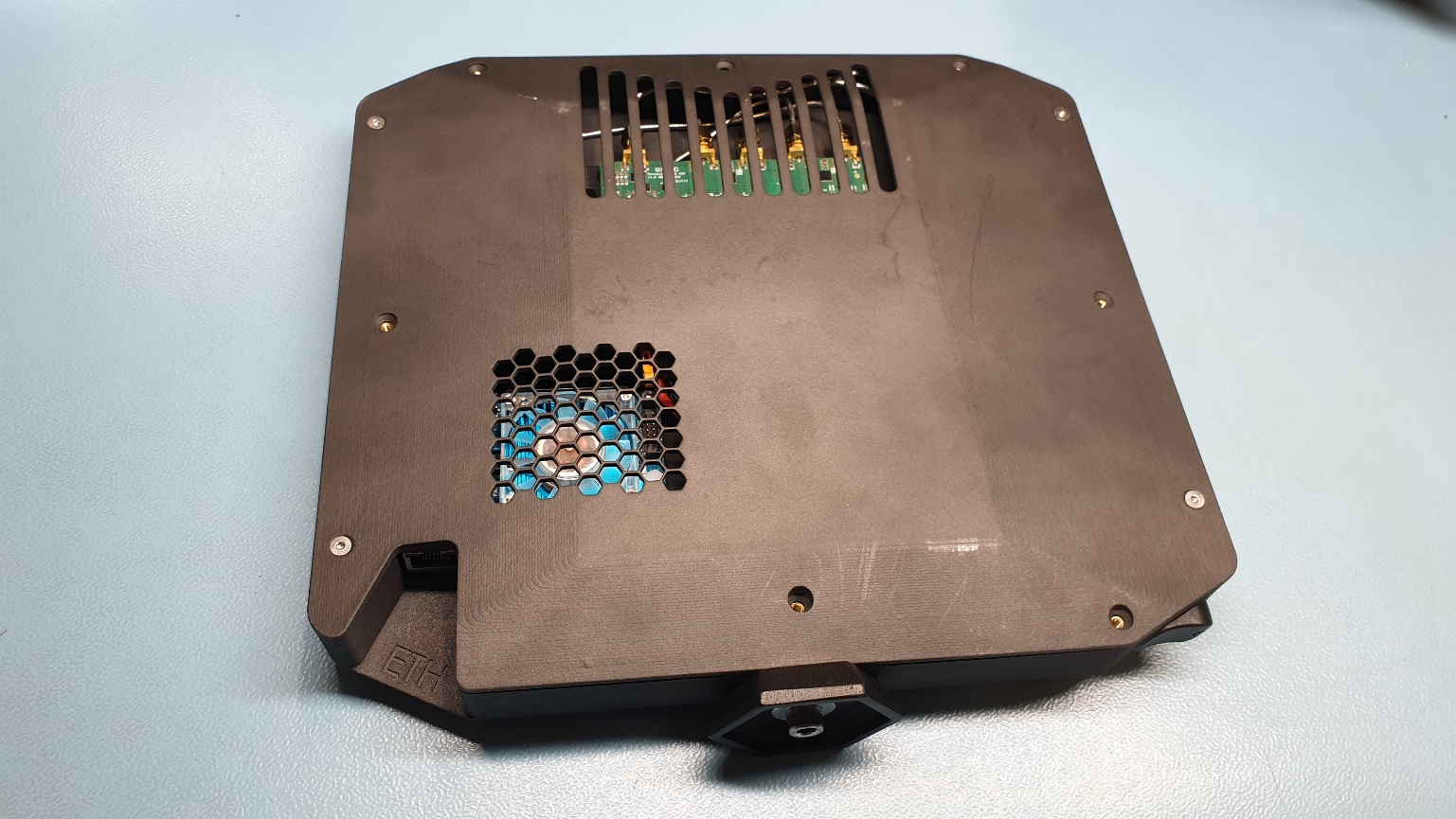 Final version of the sensor
Photograph of a fully assembled final prototype of the radar sensor:
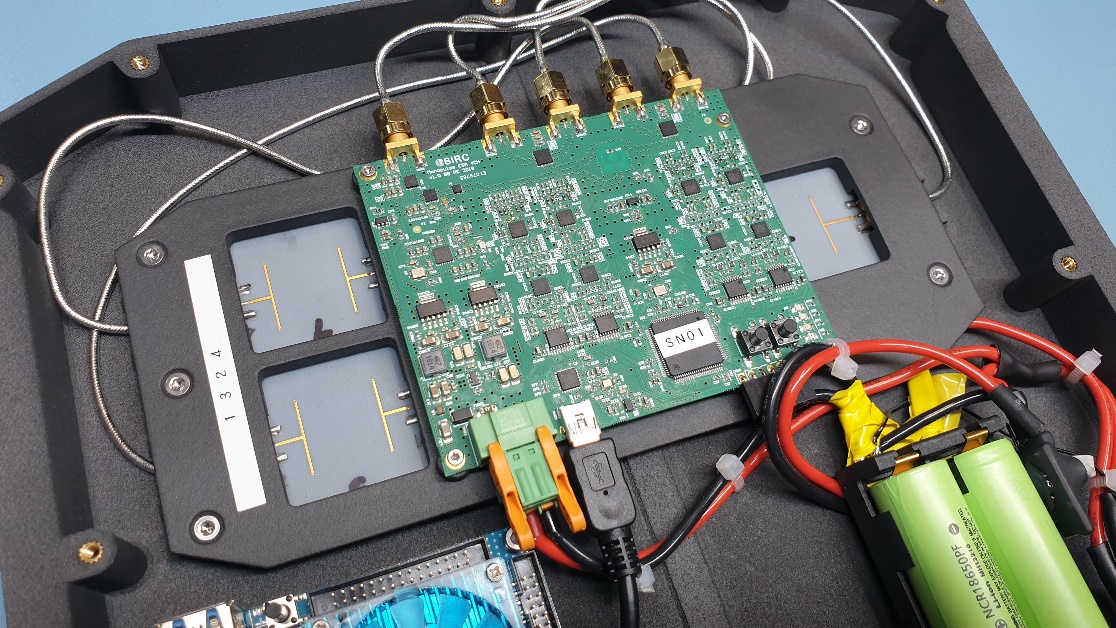 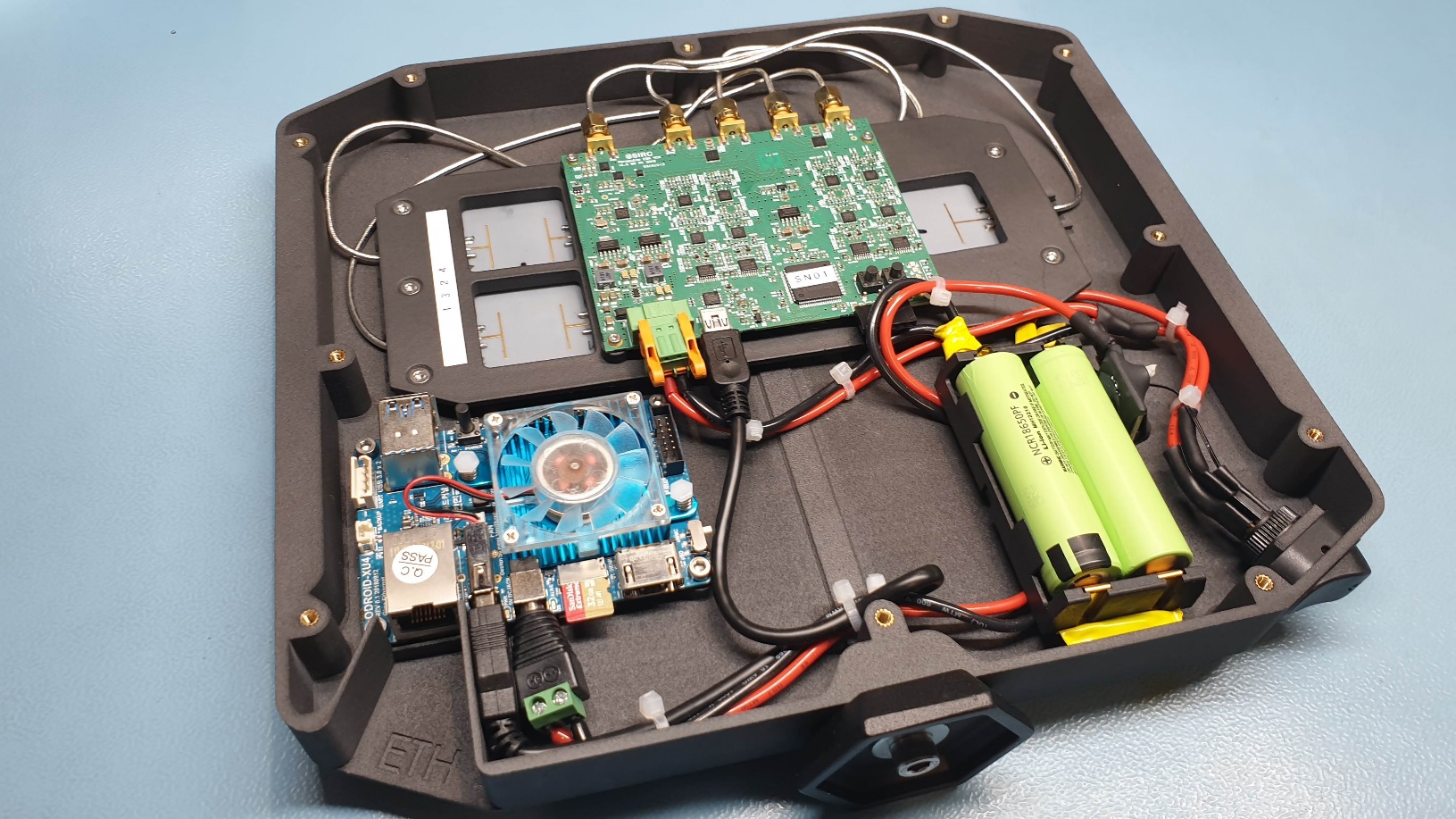 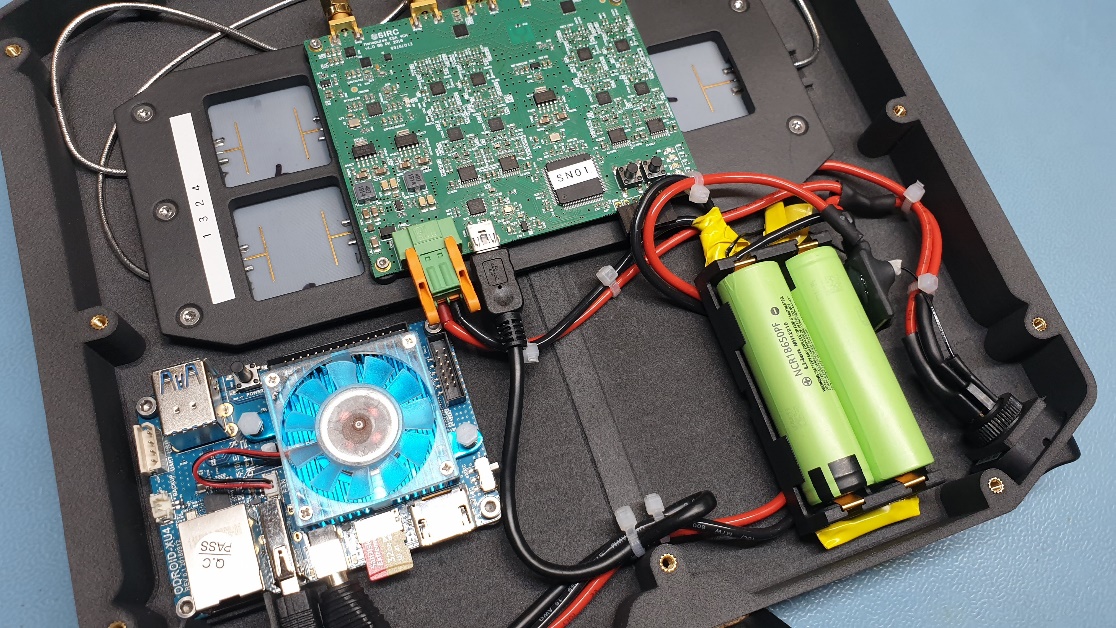 Final version of the radar sensor
Field tests:  Exemplary results of the radar’s detection of a walking man
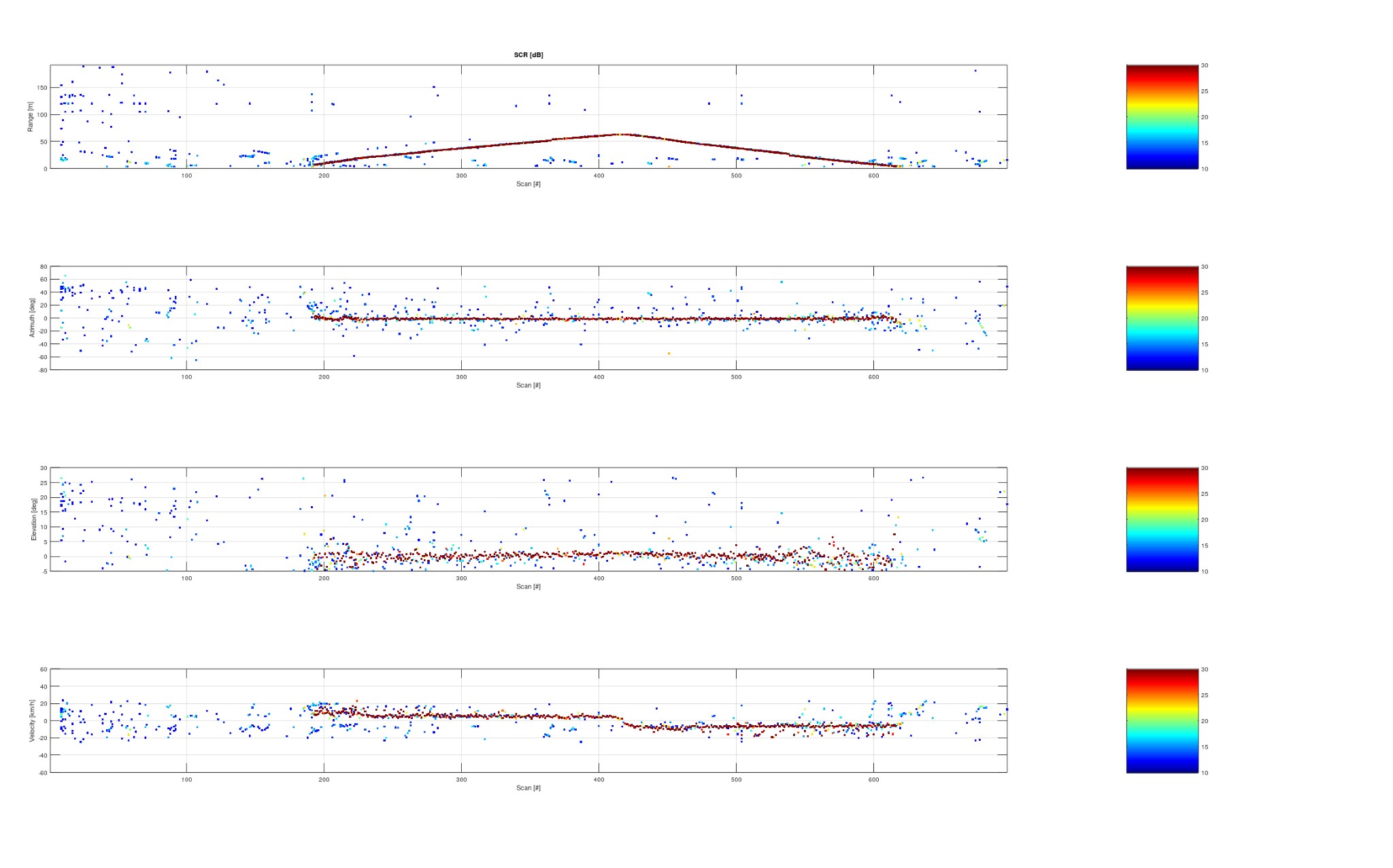 Final version of the radar sensor
Field tests:  Exemplary results of the radar’s detection of a small UAV - DJI Phantom 4
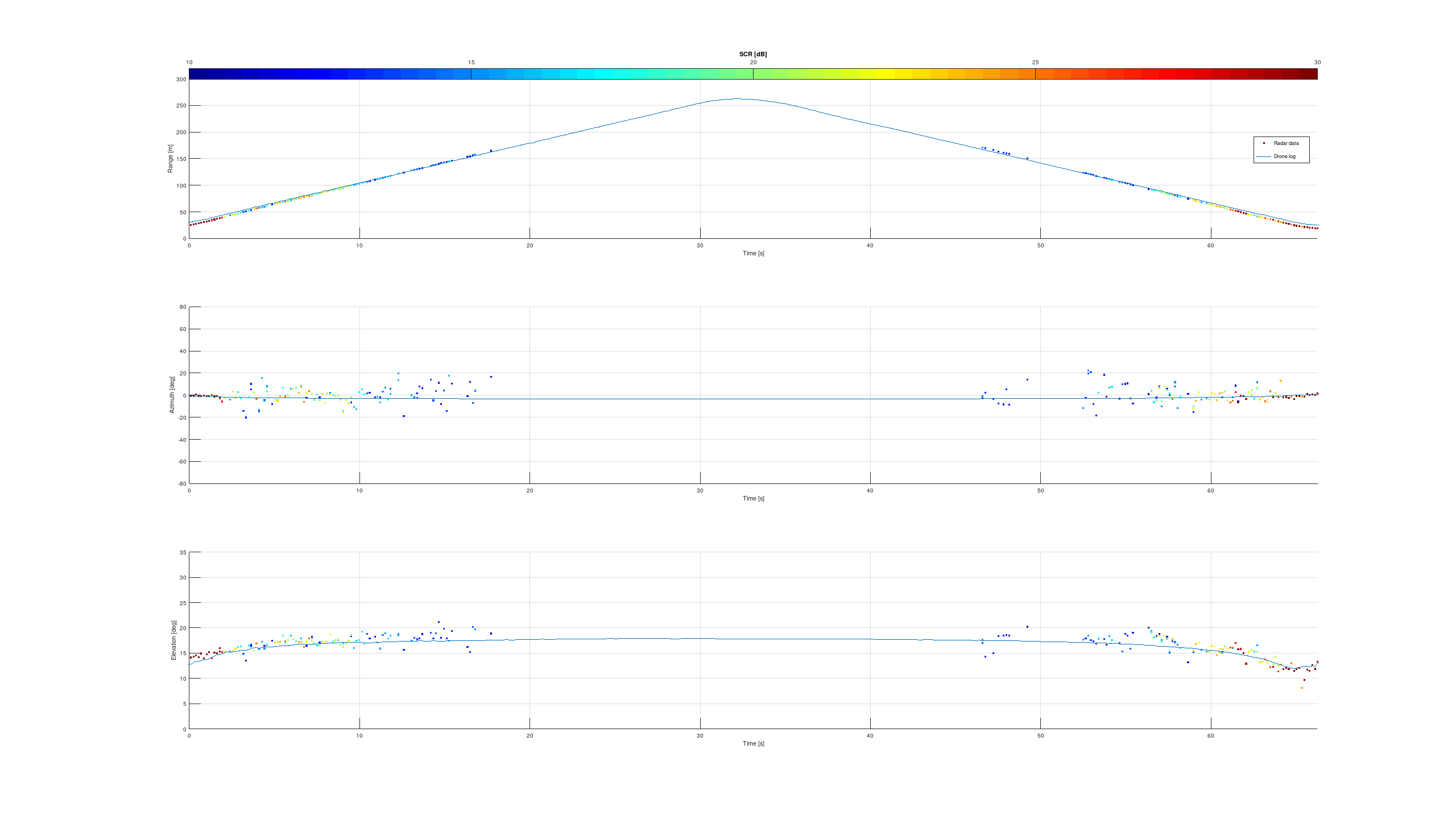 Results of the activity
The final version of the radar sensor has been positively verified through a series of laboratory and field tests. 



The goal of the activity has been successfully achieved: a miniaturized, low-power monopulse FMCW radar sensor fit for the application in small satellites has been designed, prototyped and positively verified through a broad series of evaluation tests.
Key features
Compact size of 80 mm x 100 mm
4 channel coherent sampling
Full 3D capability
High onboard processing power
Low power consumption
Low cost
Lightweight
Possible future activities
Due to the successful closing of the activity following activities could be started:

Bringing the project to higher TRL.

Further miniaturization of the device by designing a 4 channel version of RX chip.

Improving the performance of the ICs.
Thank you for your attention!